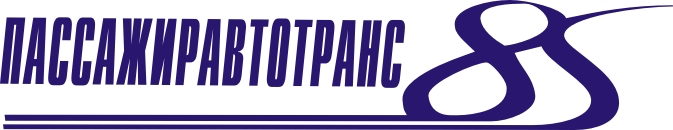 Интерфейсы. АРМ диспетчера. Личный кабинет пассажира.Информационные системы и технологии для транспортной отрасли
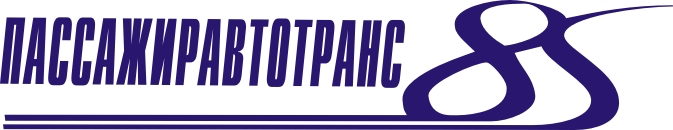 Интерфейсы.АРМ диспетчера. Личный кабинет пассажираИнформационные системы и технологии для транспортной отрасли
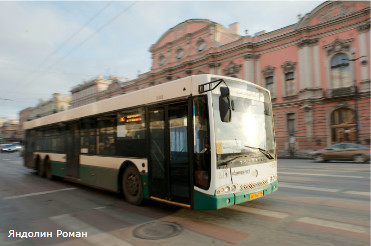 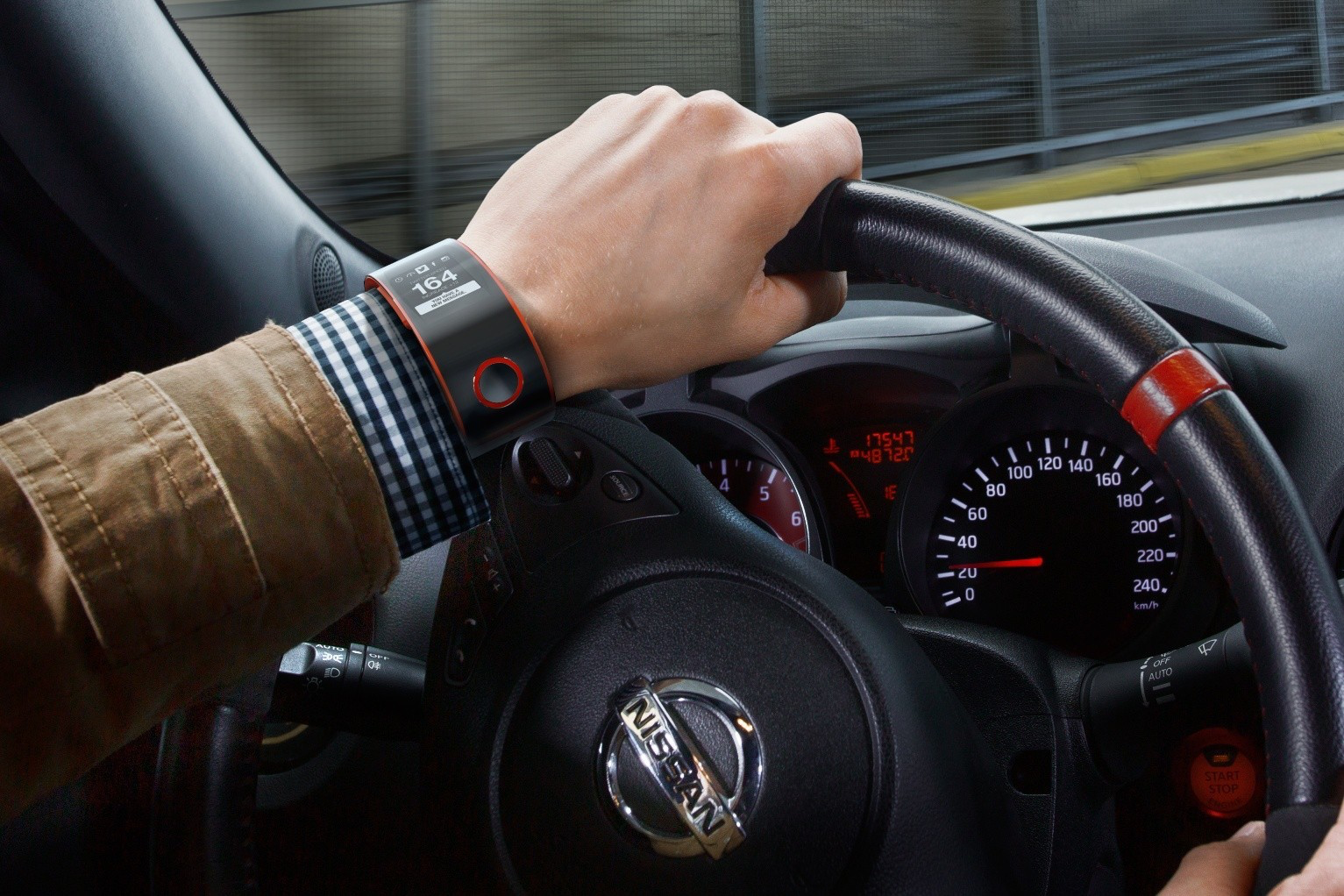 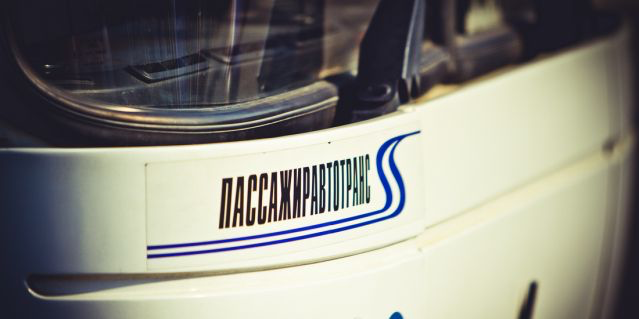 Международный инновационный форум пассажирского транспорта SmartTRANSPORT 2016
Панель управления диспетчера
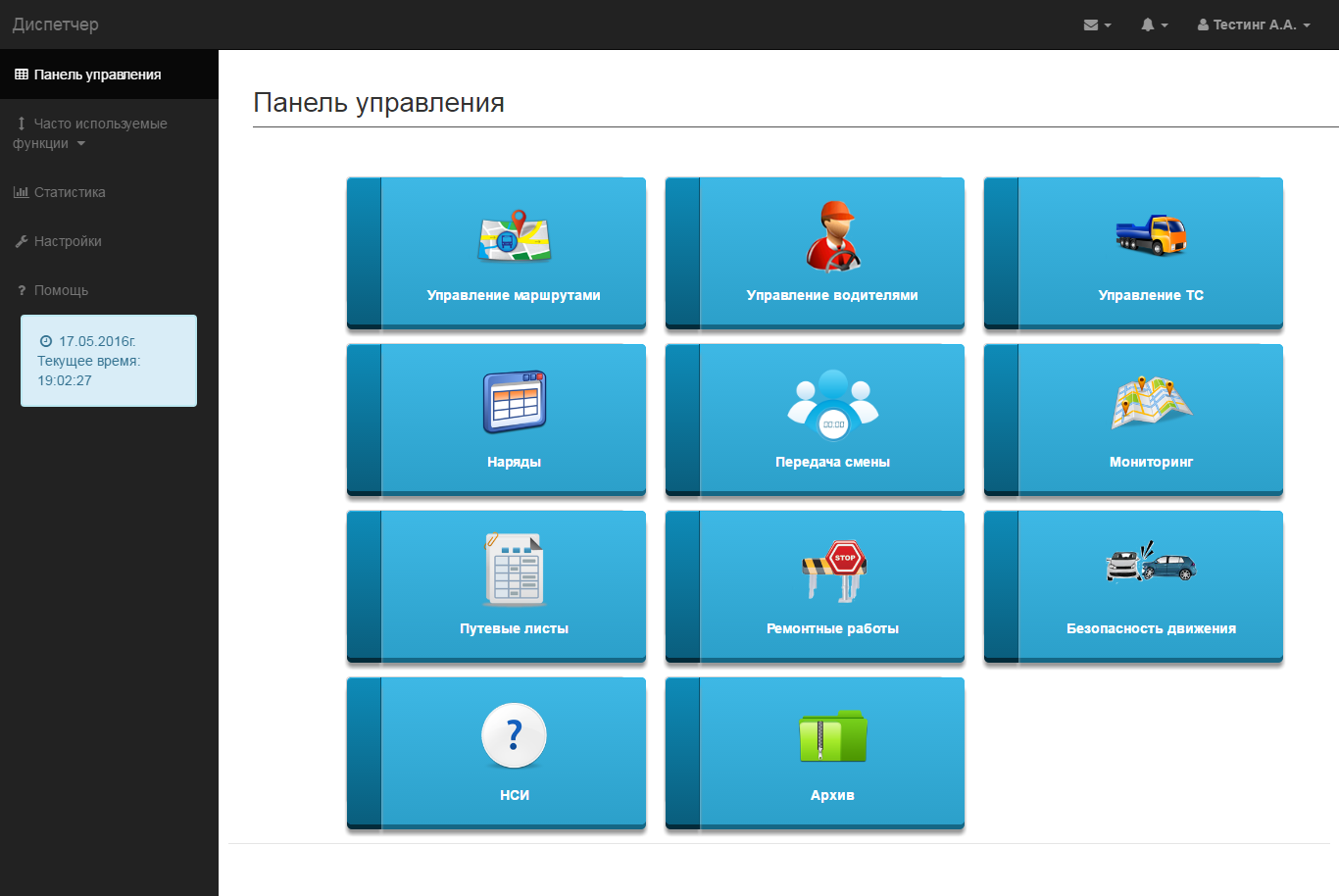 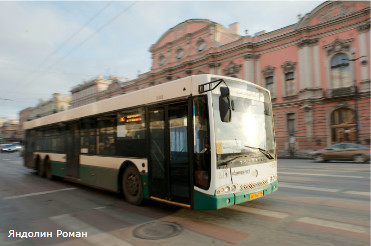 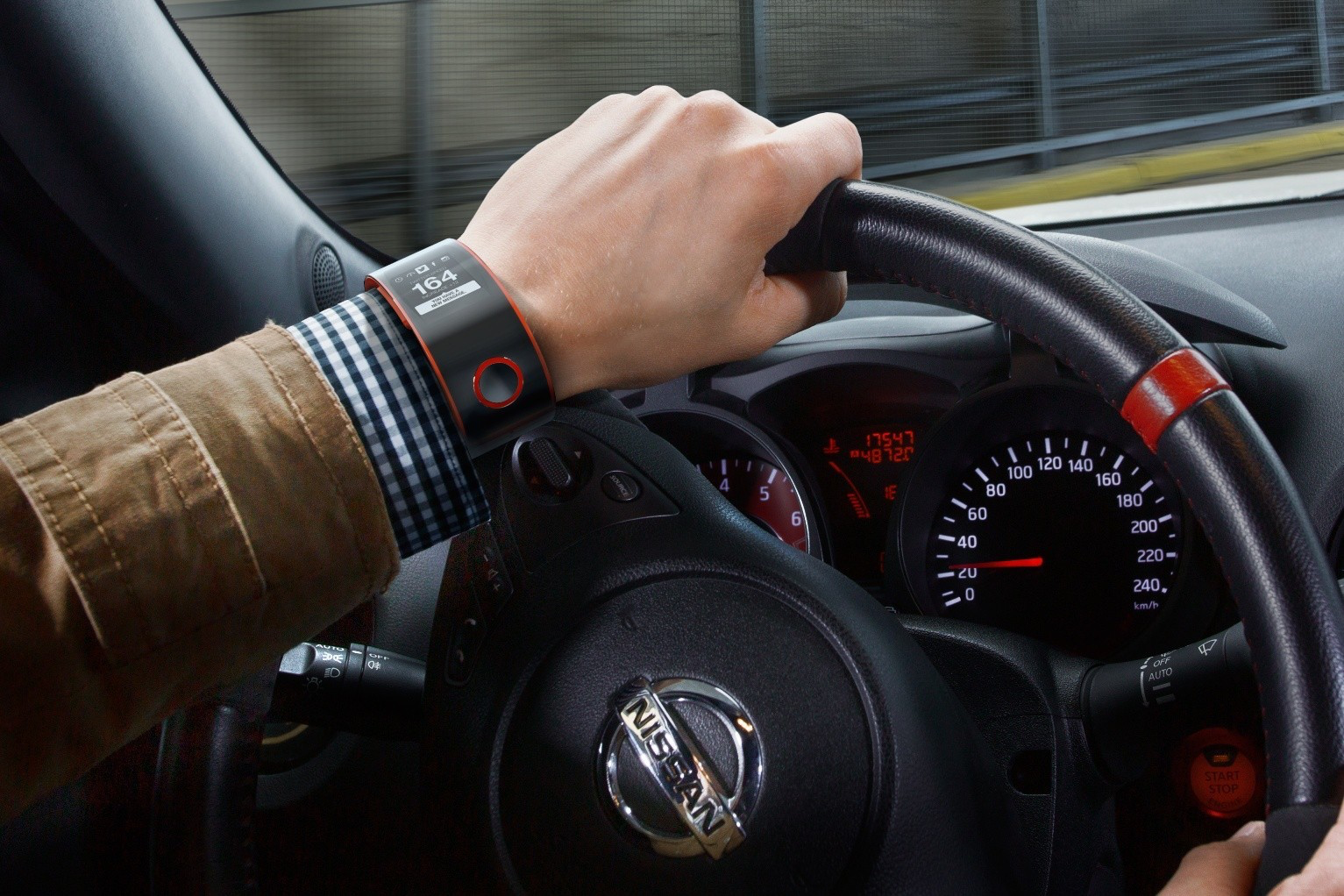 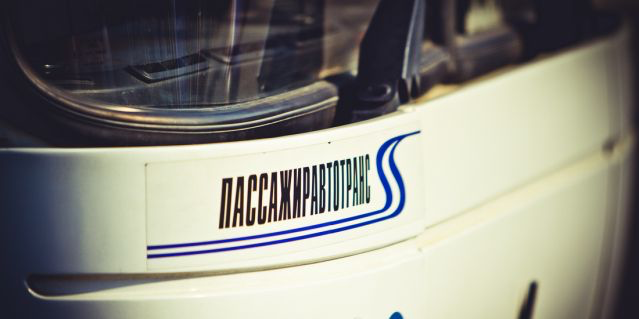 Перечень функций системы
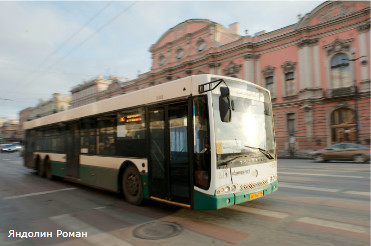 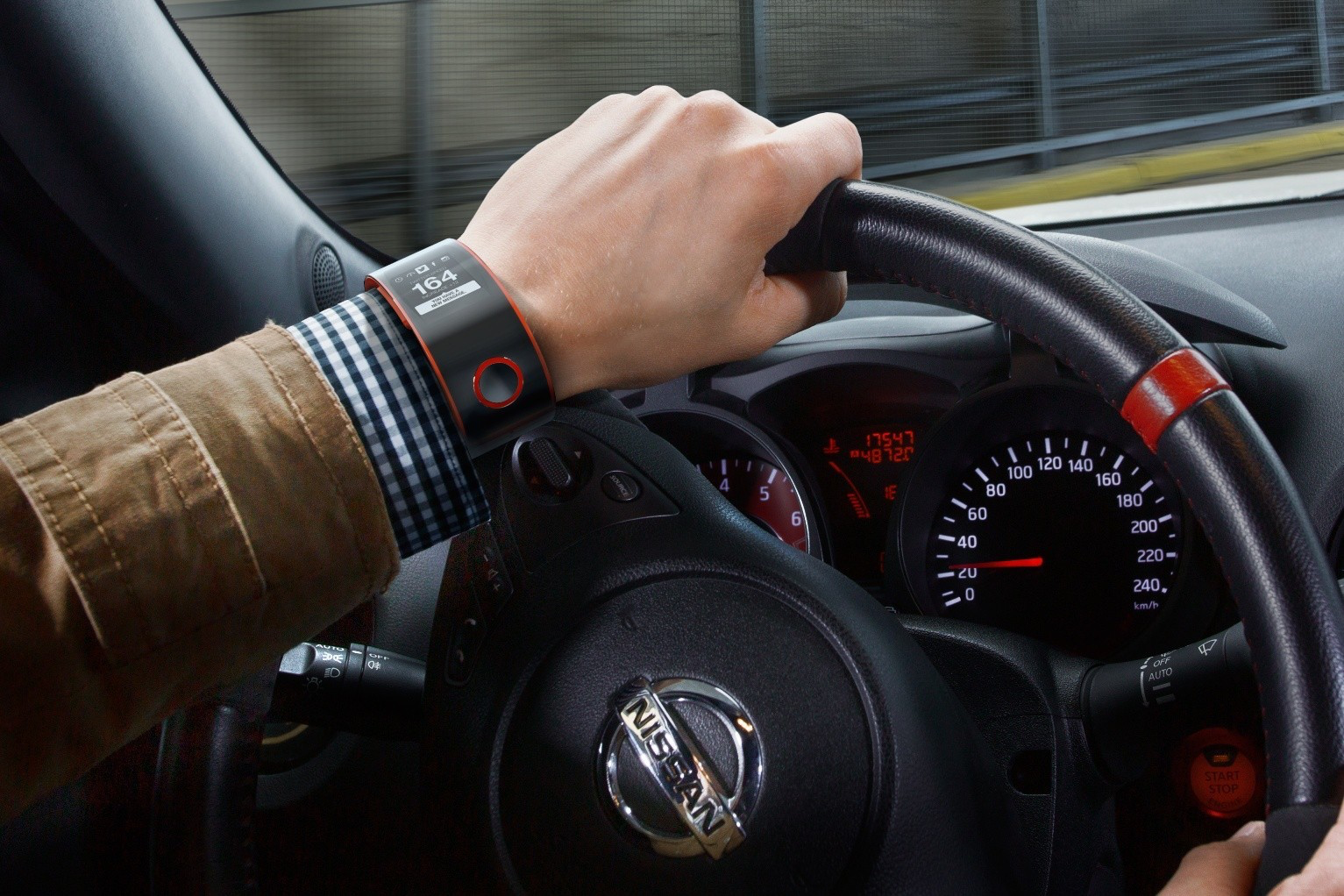 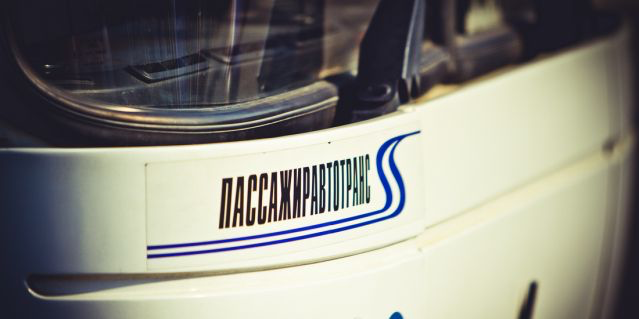 Перечень функций
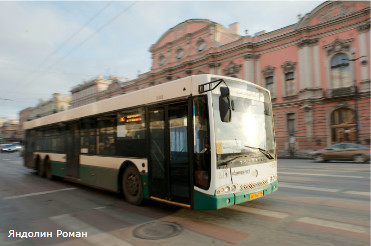 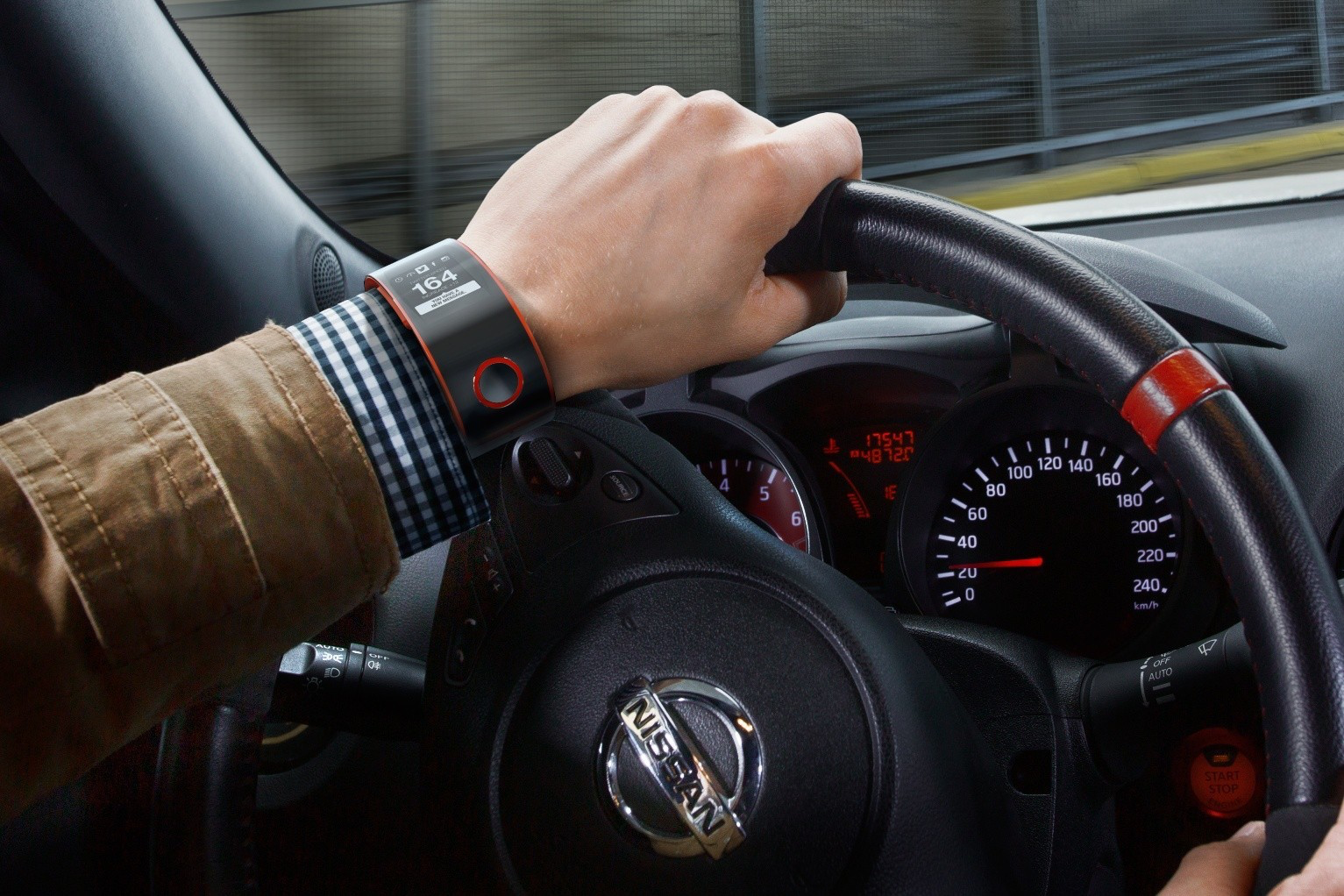 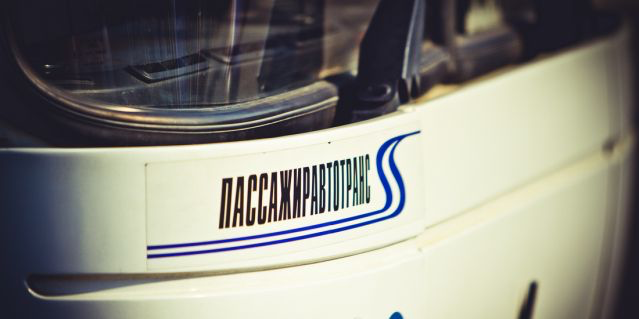 Управление маршрутами: Мониторинг
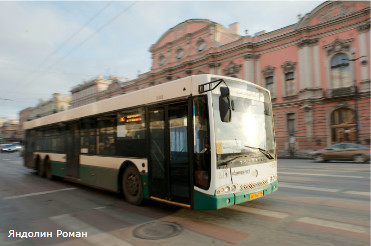 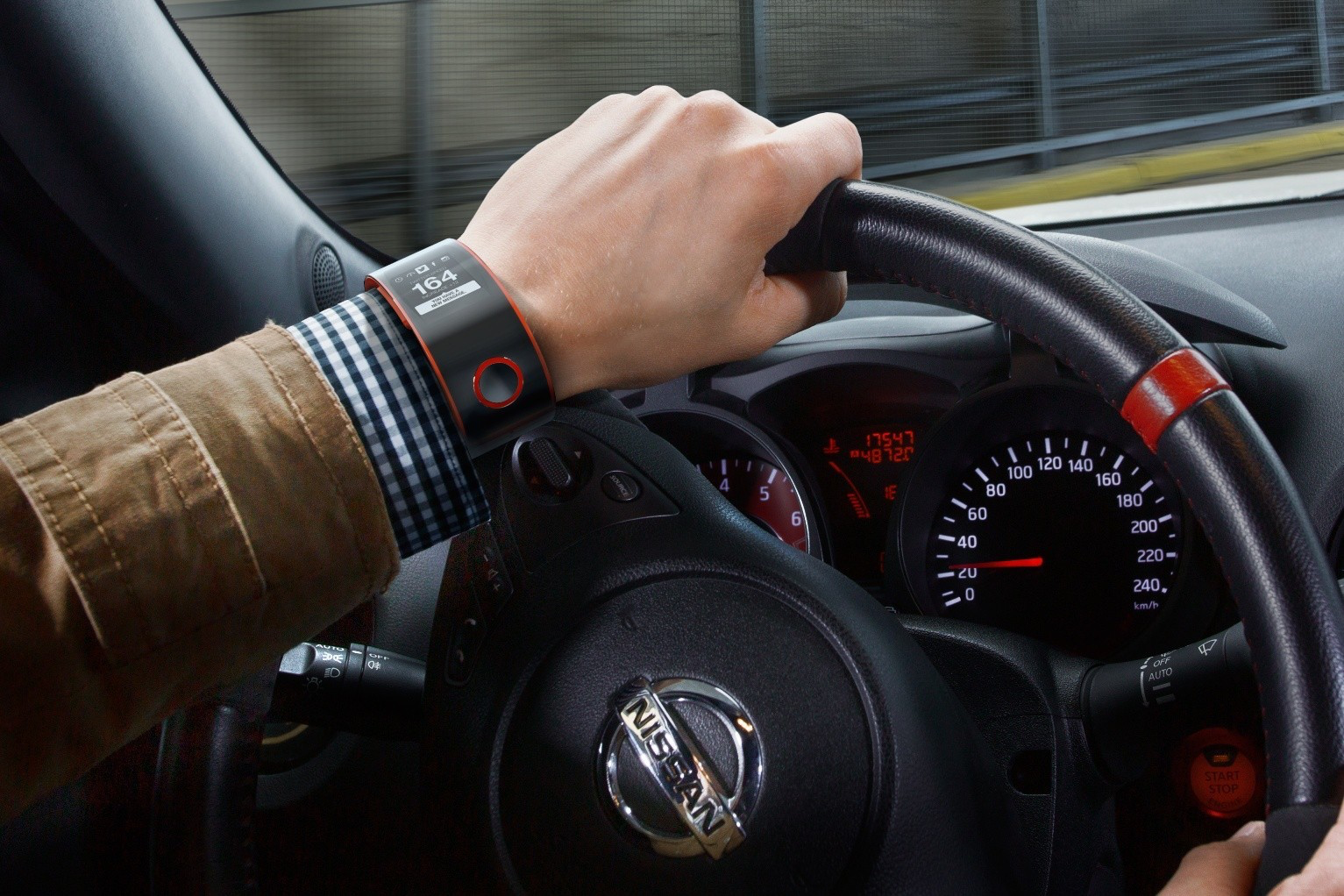 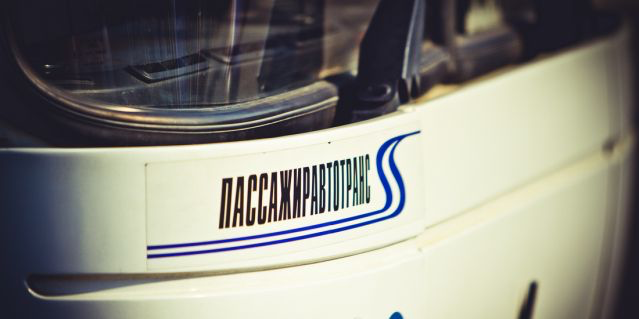 ТС на карте
 Видео с видеорегистратора ТС
Управление маршрутами: Редактор маршрутов
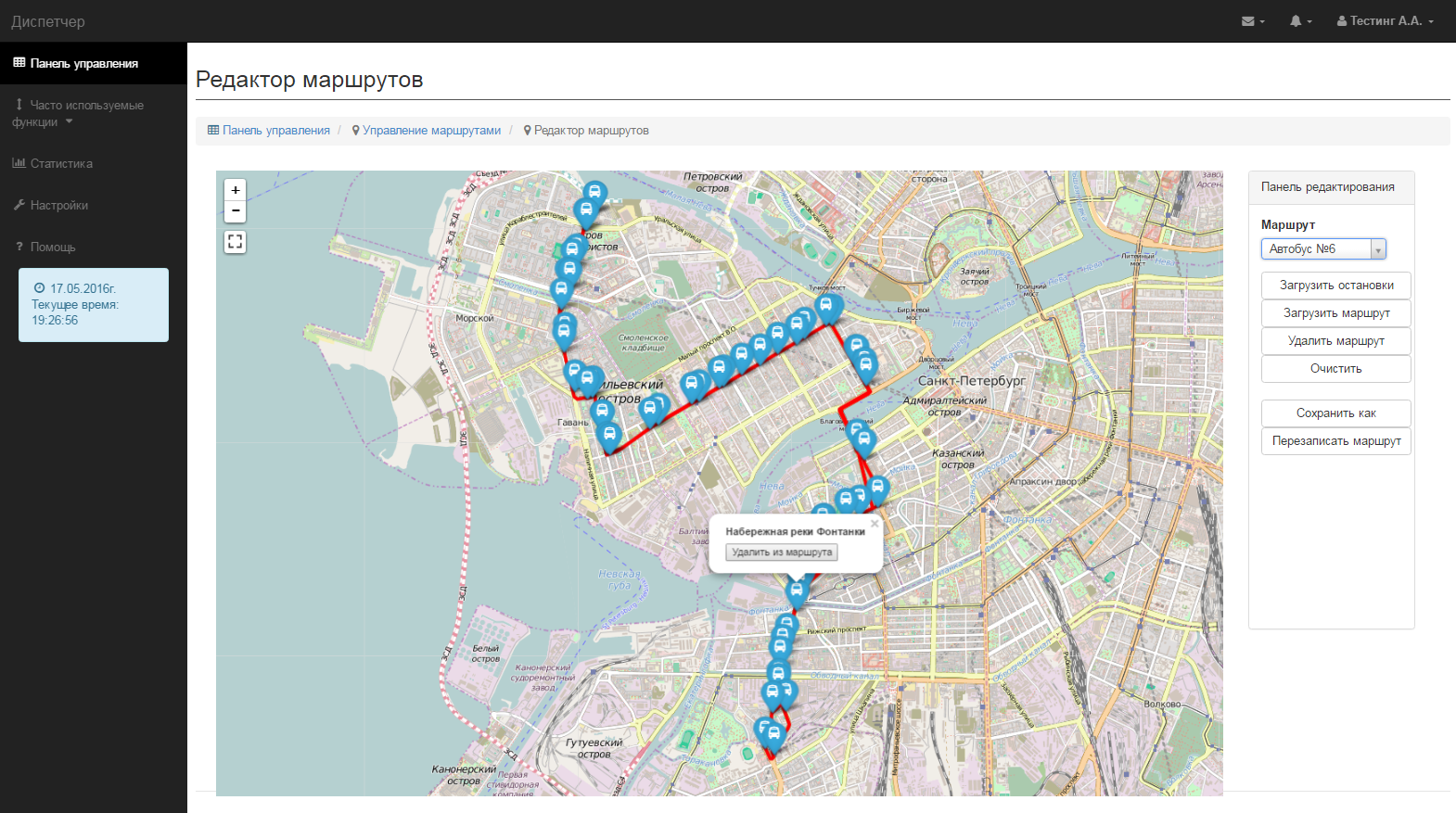 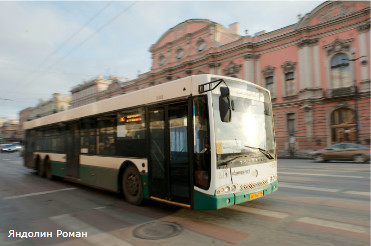 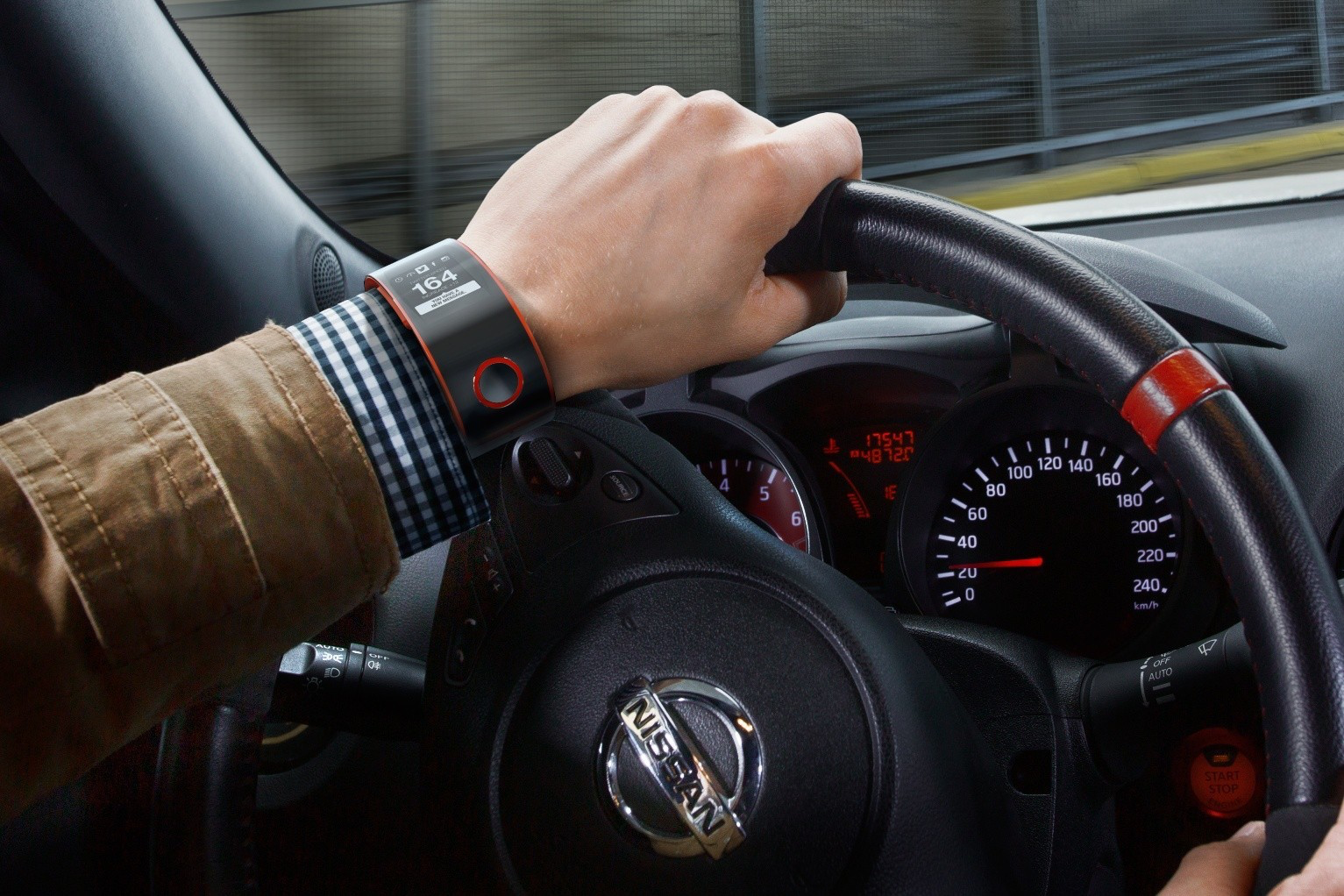 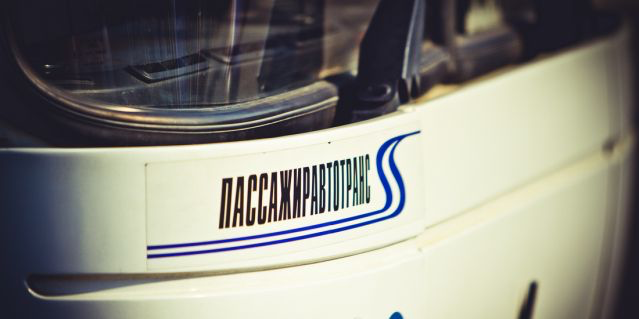 Отображение маршрута на карте
 Редактирование маршрута
 Добавление/ удаление/ перенос остановок
 Изменение маршрута движение между остановками
Управление маршрутами: Отчеты
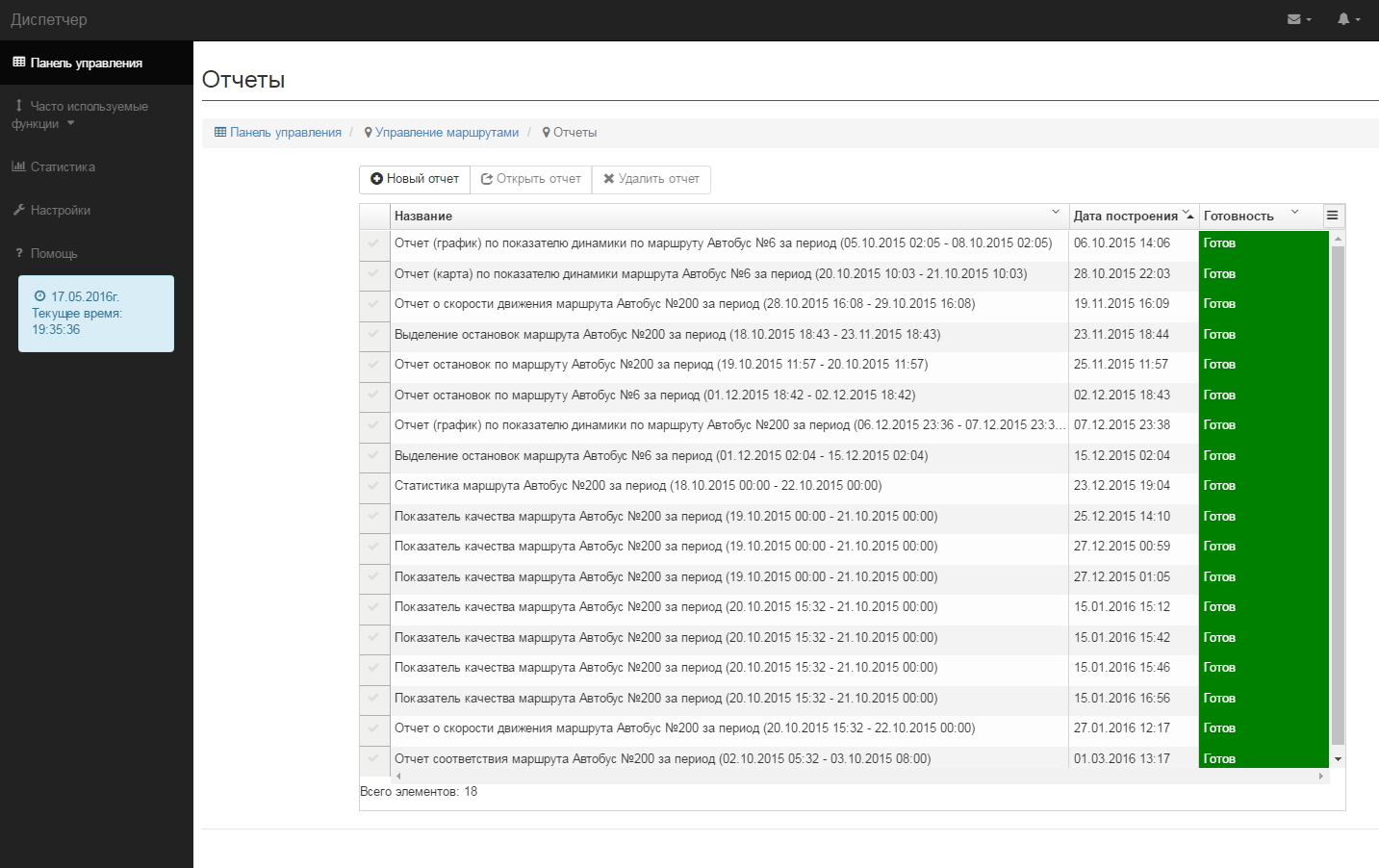 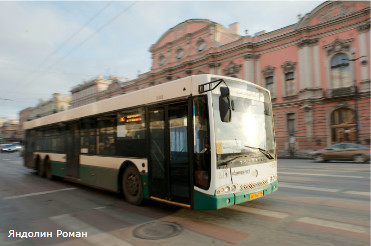 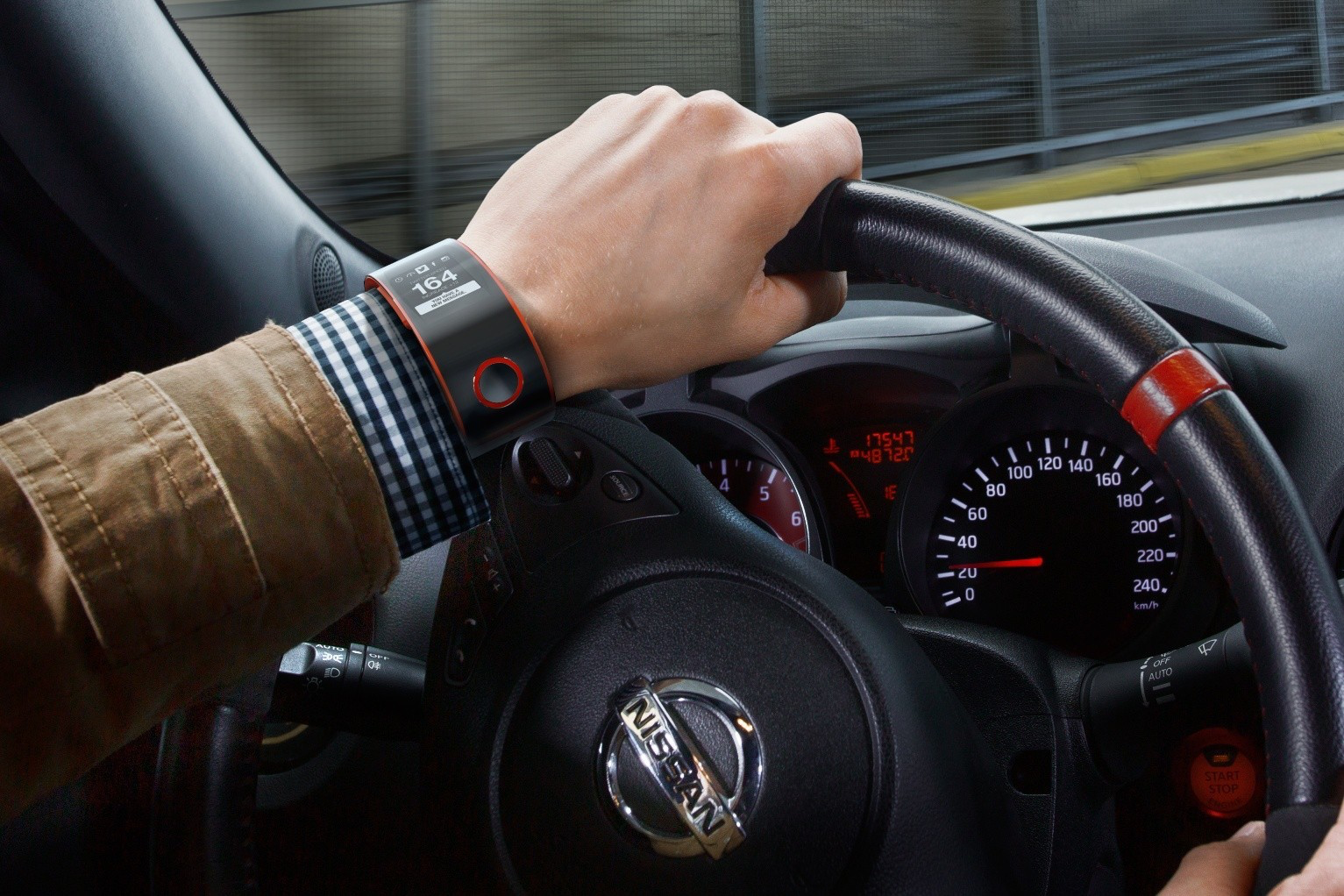 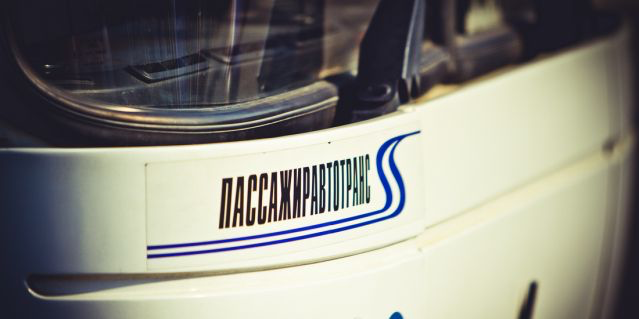 Отчеты  по показателю динамики по маршруту автобуса
Отчет о скорости движения автобуса по маршруту
Выделение остановок автобуса на маршруте
Статистика маршрута 
Показатели качества маршрута
Путевые листы
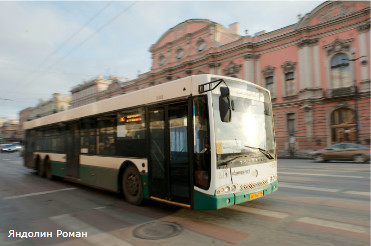 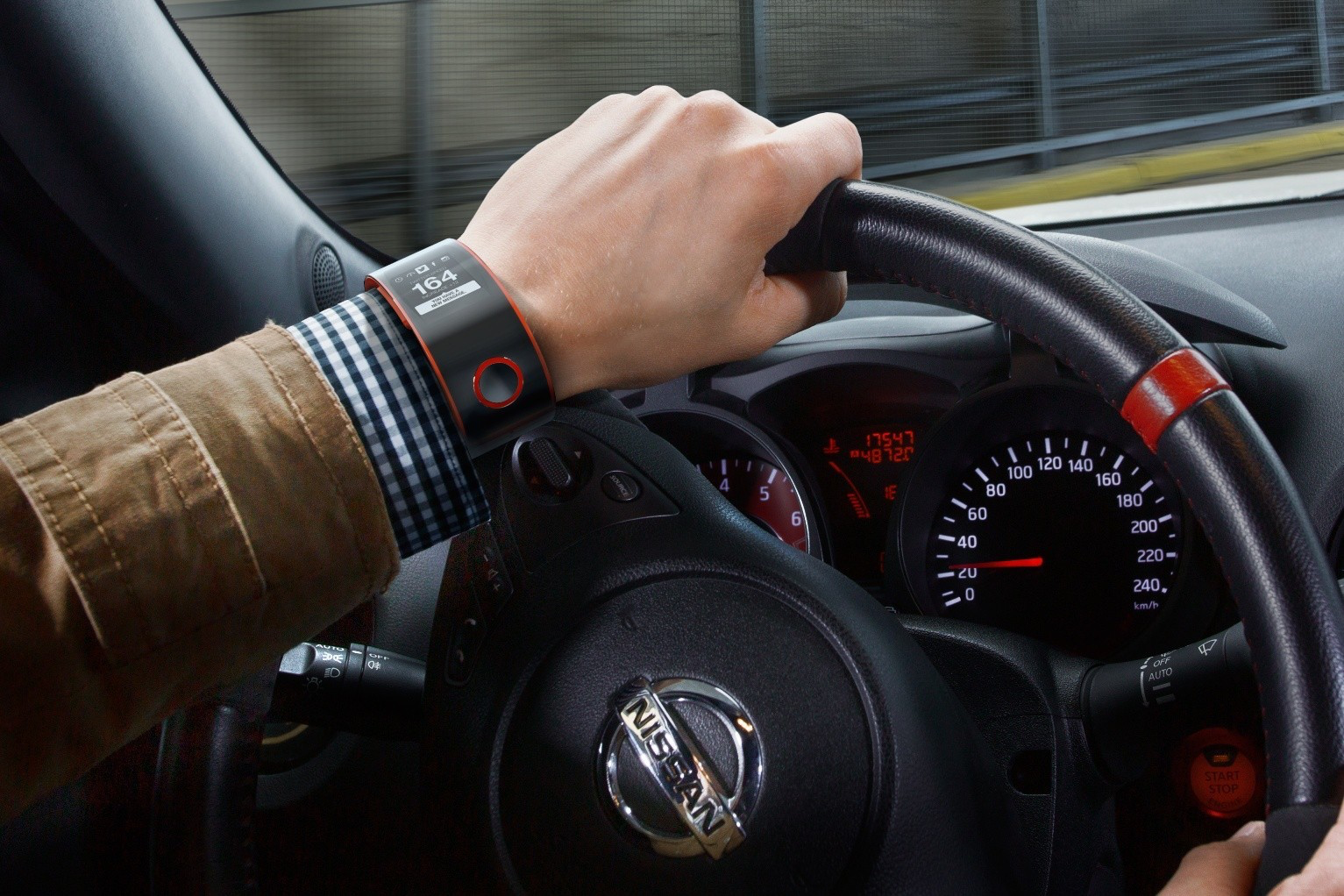 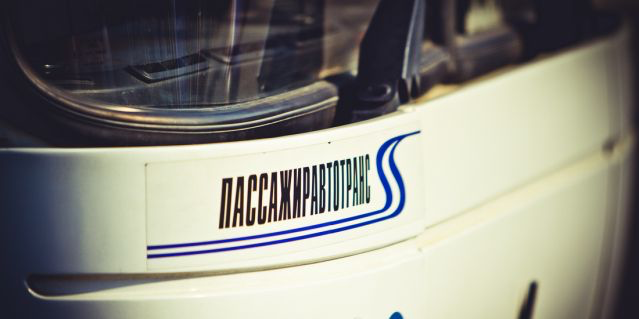 Автоматизированный учет условий и показателей выпуска водителя на линию и формирования электронных путевых листов
 Предрейсовый осмотр водителей  (Штатный врач)
 Осмотр ТС водителем
  ОТК
 Подтверждение допуска диспетчером
Интерфейсы отчетов
Экономика маршрута
Статистика расходов/ выручки
Расходы: бензин, расходные материалы, зарплата водителя, зарплата кондуктора
Выручка: наличные, карты, субсидии/ льготы
Экология маршрута
Выбросы CO
Шум 
Запах в салоне
Жалобы пассажиров 
Падения
Комфорт
Время ожидания автобуса
Экология салона
Критические ситуации
Резкие торможения
Аварии
Травмы пассажиров
Попадание колесом в яму
Качество выполнения услуг перевозки
Показатель качества вождения
Точность соблюдения графика посещения остановок
Качество дорожного покрытия
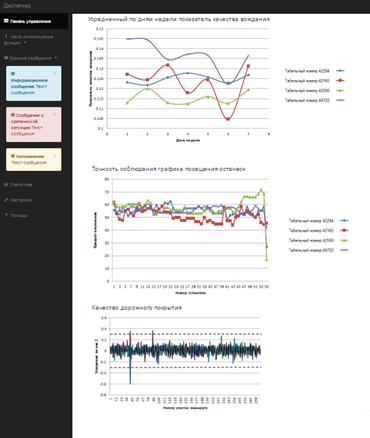 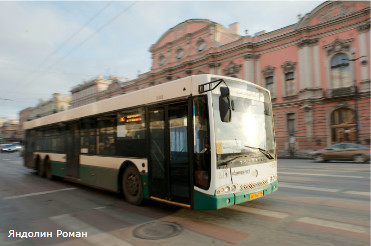 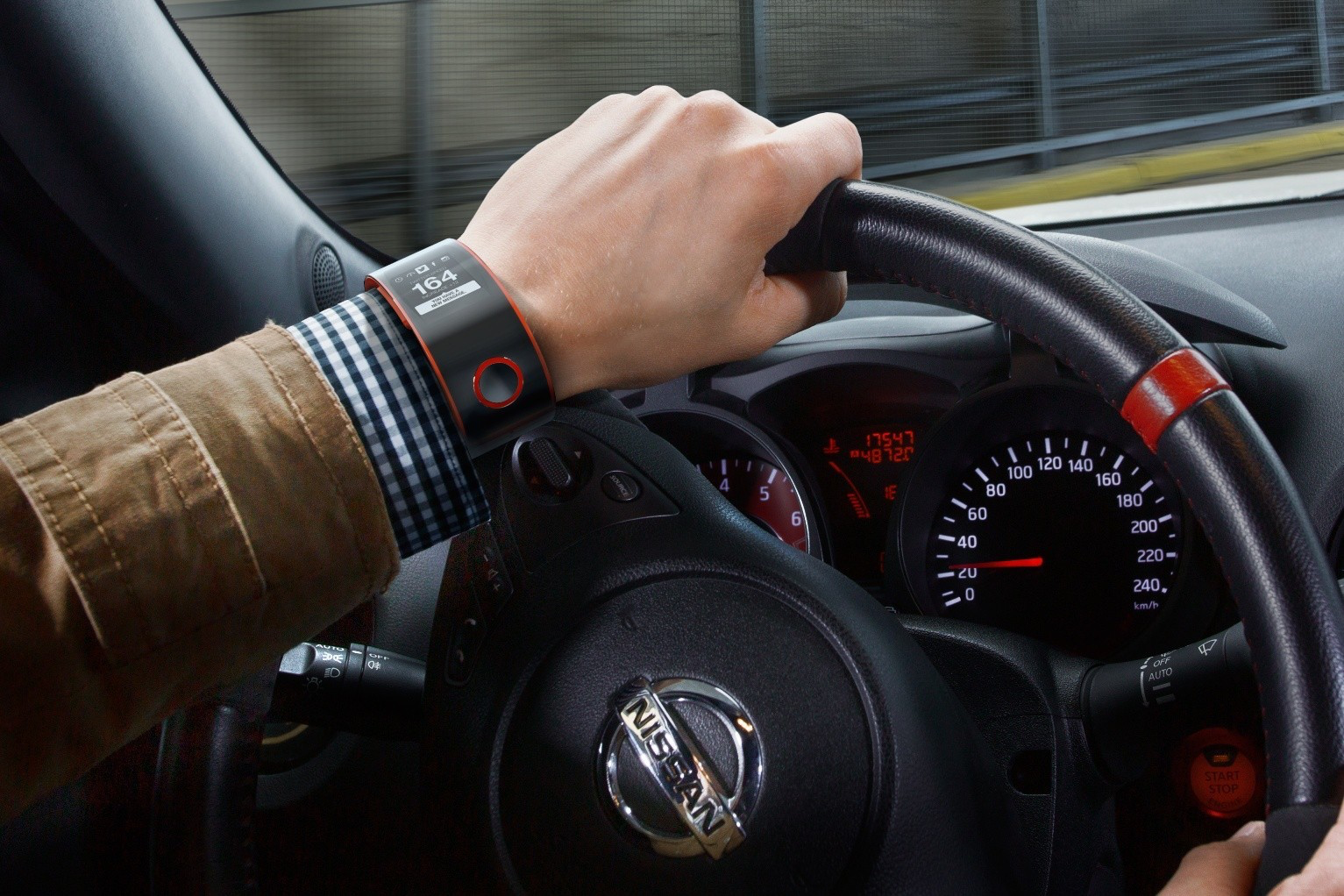 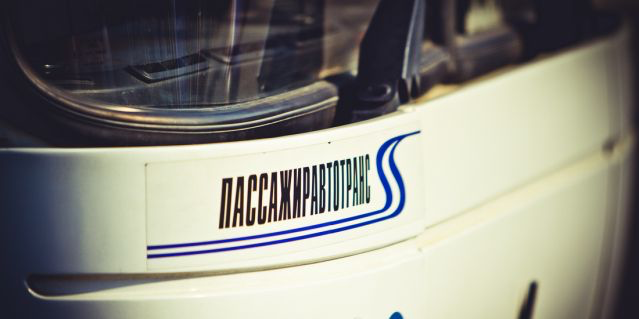 Интерфейсы отчетов: качество выполнения услуг перевозки
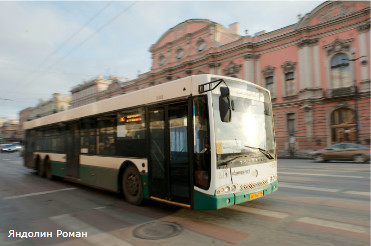 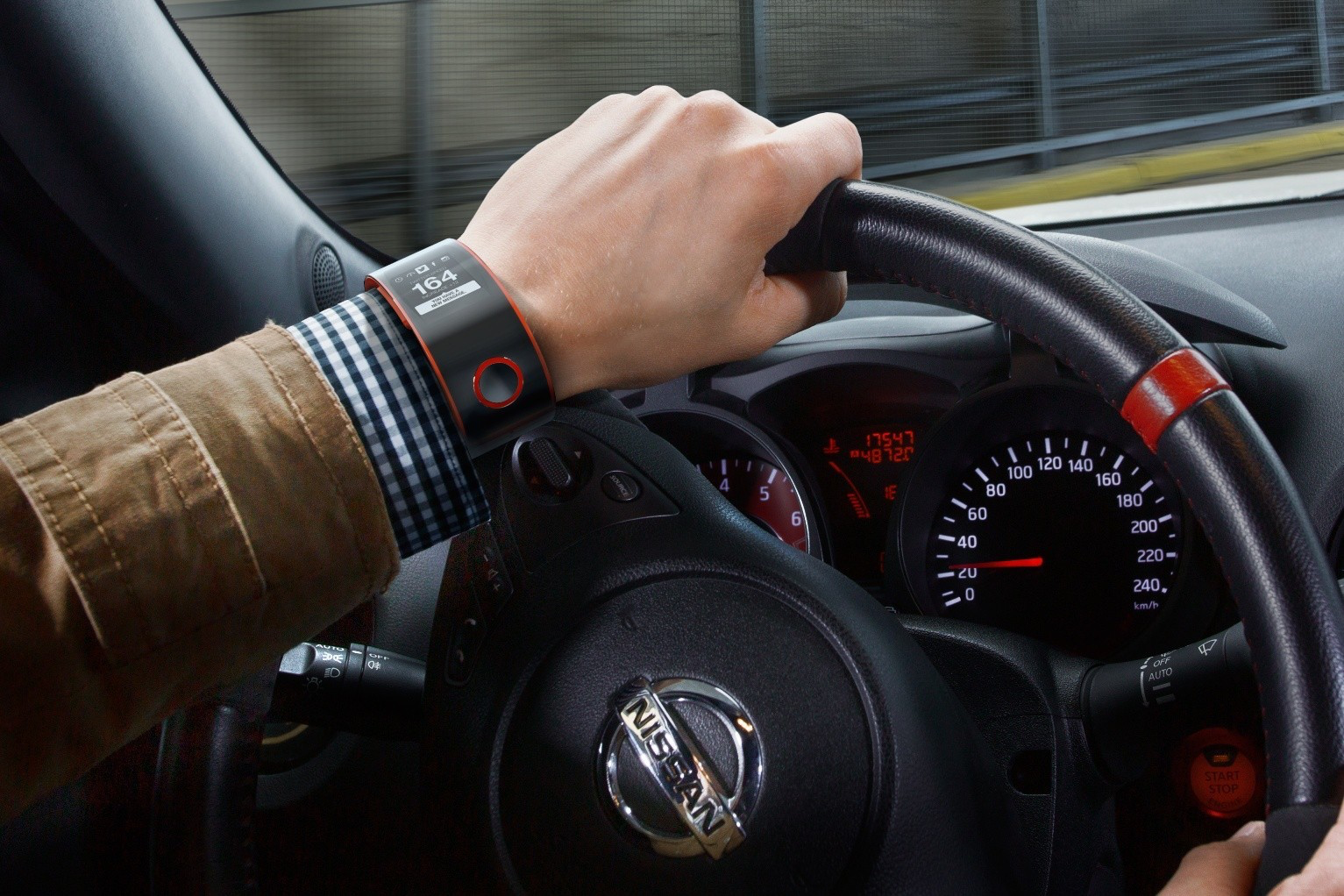 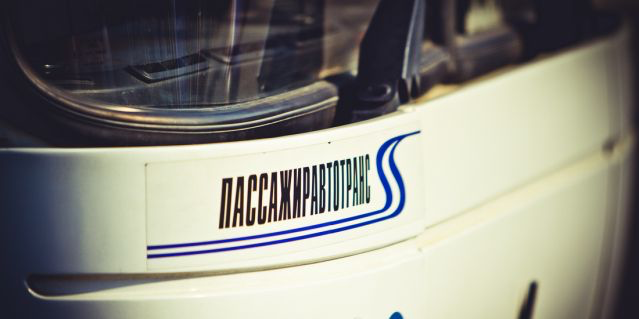 Интерфейс пассажира
Регистрация по номеру телефона
Личный кабинет
Оплата проезда
История поездок
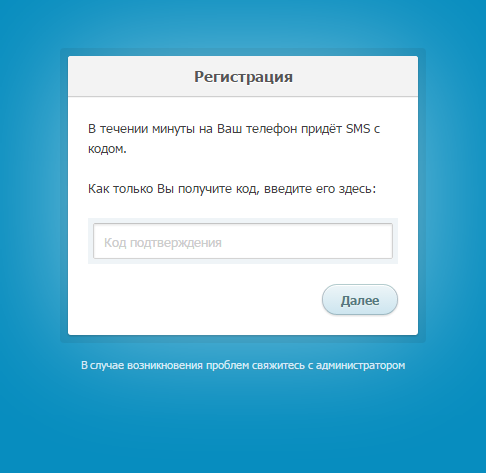 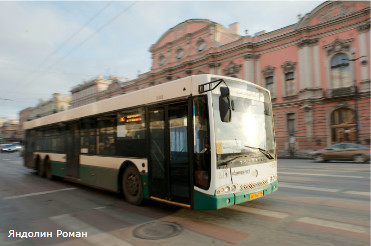 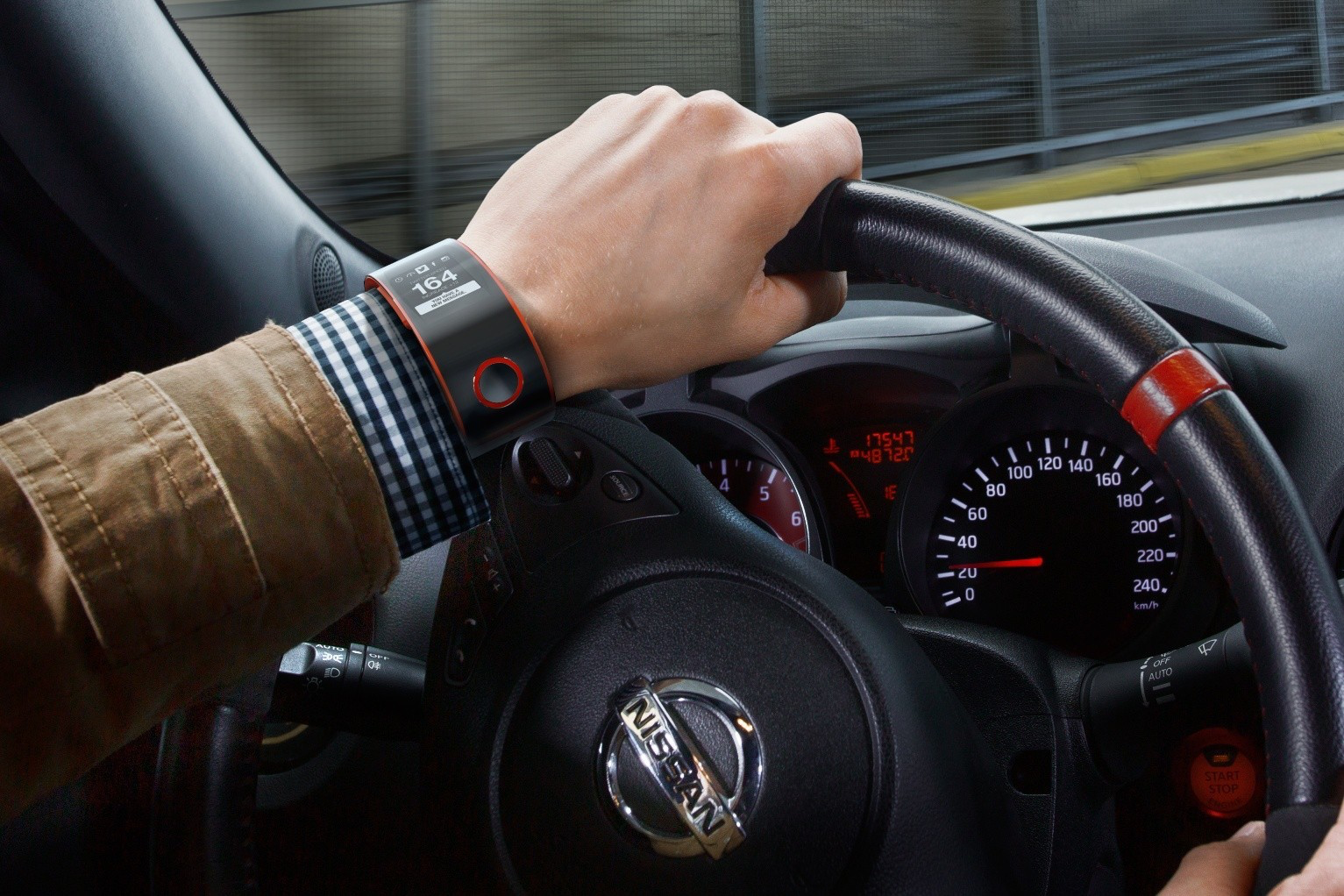 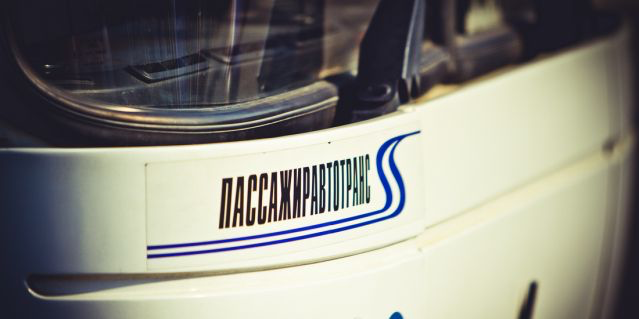 Личный кабинет пассажира
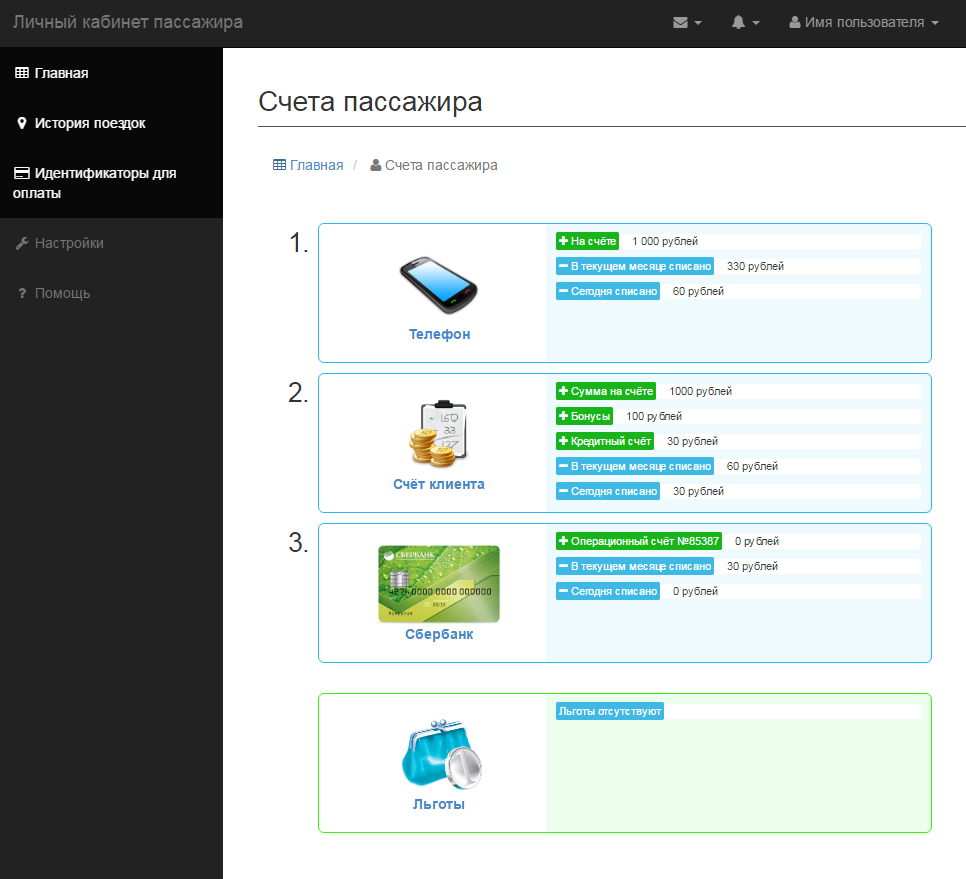 Телефон
NFC карта
+ учёт льгот
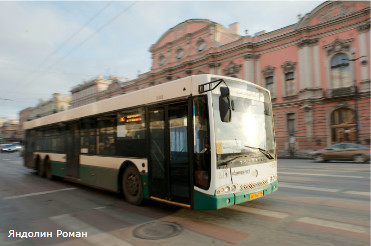 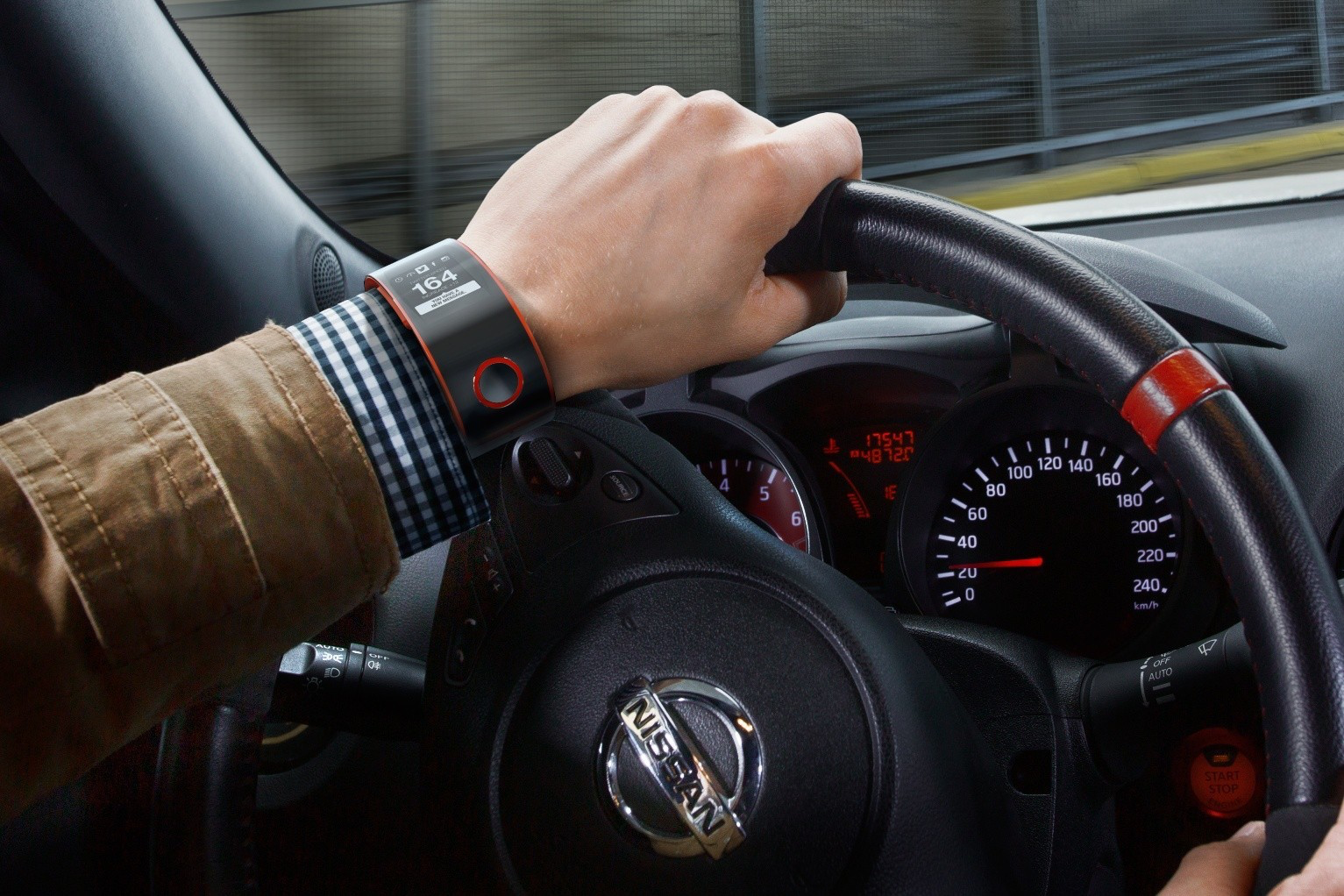 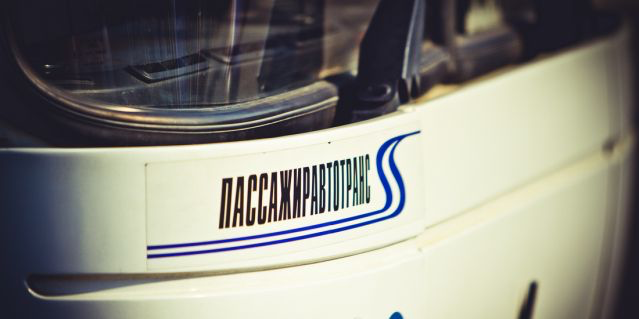 Спасибо за внимание!
Контакты: 
Горелик Самуил Лейбович 
Email: samgor46@gmail.com
Телефон: +7 921 311 02 57
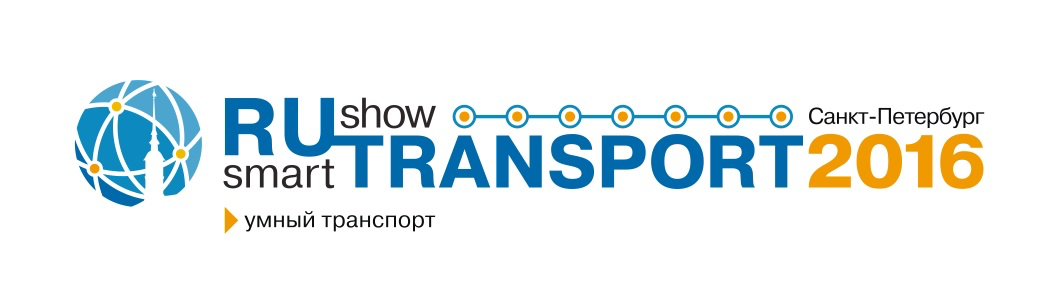